Test Administrator Core Training:RICAS and NGSA
2023
Agenda
Overview of the RI State Assessment Program
Roles and Responsibilities
Test Administrator Training Requirements
Test Security 
Monitoring Visits
Student Participation in State Assessments
Accommodations and Accessibility Features
Calendars
Contact Information
RICAS and NGSA Test Administrator Core Training Presentation
2
The Rhode Island State Assessment Program (RISAP)
RICAS and NGSA Test Administrator Core Training Presentation
3
State Content Area Assessments
RICAS (ELA and math): 
Aligned to the Rhode Island Core Standards. 
Designed to measure students' academic proficiency in English language arts/reading and mathematics.
NGSA (science): 
Aligned to the Next Generation Science Standards
Designed to measure students’ academic proficiency in science knowledge and practices.
The Dynamic Learning Maps (DL) (ELA, math, and science) is an alternate assessment and is only for students with significant cognitive disabilities who meet specific criteria.
Measures student’s content area knowledge using the Essential Elements.
The Essential Elements capture content knowledge at a dramatically reduced depth and breadth. 
The Essential Elements are aligned to the Rhode Island Core Standards and the Next Generation Science Standards.
District Test Coordinator Roles and Responsibilities
RISAP Test Coordinator Handbook (page 9)​
Coordinates the test administrations across the district
Testing schedule development and communication.​
Training schedule for test administrators AND students.​
Security protocols, including cell phone policy enforcement.​
Order, receive, inventory, distribute, and return test materials.​
Report security breaches and/or irregularities to district test coordinator.​
Communicate information to parents and students about testing.​
Ensure accommodations are administered properly and that staff receive proper training.​
Ensure accurate and up-to-date student data in the district SIS.​
RICAS and NGSA Test Administrator Core Training Presentation
5
School Test Coordinator Responsibilities
RISAP Test Coordinator Handbook (page 9)​
Testing schedule development and communication.
Training schedule for test administrators AND students.
Security protocols, including cell phone policy enforcement.
Order, receive, inventory, distribute, and return test materials.
Report security breaches and/or irregularities to district test coordinator.
Communicate information to parents and students about testing.
Ensure accommodations are administered properly and that staff receive proper training.
Ensure accurate and up-to-date student data in the district SIS.
RICAS and NGSA Test Administrator Core Training Presentation
6
Test Administrator Responsibilities
RISAP Test Coordinator Handbook (page 10)​
Attend all training sessions for the tests you will be administering.
Read all test administration and accommodations manuals prior to testing.
Follow all test security procedures.
Make sure you understand and sign the Test Security Agreements.
Actively supervise testing.
Ensure that accommodations decisions are made well before testing begins.
Know how to administer any accommodations students will be using.
Practice with accommodations processes with students, especially if using assistive technology or other accommodation delivered online.
Only test administrators fluent in reading, speaking, and writing Spanish may administer Spanish math and science tests.
RICAS and NGSA Test Administrator Core Training Presentation
7
Who can be a Test Administrator?
RISAP Test Coordinator Handbook (page 10)​
Teachers employed by the district as teachers.
Teachers employed by the district who hold provisional/emergency certificates.
Teachers serving as a long-term substitute.
Long-term substitute: any substitute who is teaching at the school who will be there long enough to be trained and to administer the test(s).
District and school administrators.
School psychologists, school social workers, librarians, school guidance counselors, and speech pathologists who hold certifications for their positions.
NOTE: Student teachers may not administer state assessments but can serve as hall monitors/proctors and assist the test administrator with materials.
RICAS and NGSA Test Administrator Core Training Presentation
8
Proctor Responsibilities
RISAP Test Coordinator Handbook (page 10)​
Proctor Responsibilities:
Ensuring test security protocols are followed. 
Answering basic questions from students.
Helping the test administrator monitor the students.
Who can be a proctor?
Proctors must be employed by the school or district. 
Student teachers may serve as proctors only; they cannot serve as test administrators.
Classes larger than 25 students may benefit from having a proctor to assist the Test Administrator. 
Proctors cannot administer the test.
Proctors cannot be alone with the students at any time; the test administrator must be present at all times.
RICAS and NGSA Test Administrator Core Training Presentation
9
Student Participation in State Assessments
RISAP Test Coordinator Handbook, page 16​
General participation policy: All public-school students are expected to participate in the state assessments in one of three ways:
General education assessments without accommodations
General education assessments with accommodations
Alternate assessments (DLM and Alternate ACCESS for ELs)
RICAS and NGSA Test Administrator Core Training Presentation
10
Current Grade Level
RISAP Test Coordinator Handbook, page 16​
Current Grade Level is the grade level indicated in the Enrollment Census for the current school year.
Census for the current school year. 
Student data, including grade level and IEP status, come from the district enrollment system. If this information is incorrect, it must be fixed by the district. RIDE cannot change any student information.
RIDE will register the student for all required tests at their grade level and according to their EL and alternate assessment designations. 
Testing the student at any other grade level other than what is reported to RIDE may result in test scores being invalidated.
Additionally,
If a student skips a grade level, the student does not make up tests for the skipped grade.
If a student is retained, the student takes the test(s) for their current grade level, even if the student took the test(s) the previous year.
RICAS and NGSA Test Administrator Core Training Presentation
11
Public School Students
RISAP Test Coordinator Handbook, page 16​
Students attending a public, charter, or state-operated schools in Rhode Island are expected to participate in the state assessments for their current grade level.
This includes students:
enrolled in public schools.
who are English Learners
who take the alternate assessments.
who attend outplacement schools like The Bradley Schools in Rhode Island or South Coast Educational Collaborative in Massachusetts.
who are incarcerated or in DCYF custody.
Homeschooled students may participate in state assessments, if participation is included in the student’s homeschool plan (RISAP Test Coordinator Handbook, page 18).
Students Attending Outplacement Schools
Students attending outplacement schools are expected to participate in the tests for their current grade level. 
It is the responsibility of the district to ensure that the school understands which tests must be administered to the student and that the student’s Enrollment Record is accurate.
Out-of-State Schools:
ONLY the tests given as part of the Rhode Island State Assessment Program can be administered to RI students attending out-of-state schools.
Tests must be administered within the published testing windows (see www.ride.ri.gov/assessment-schedules).
Homeschooled Students
RISAP Test Coordinator Handbook, page 16
Homeschooled students may participate in any of the state assessments for their current grade level if that is included in the student’s homeschool plan.
Families must contact the district office to arrange participation.
Students should test with other students at the appropriate school.
RICAS and NGSA Test Administrator Core Training Presentation
14
Parent RefusalsRISAP Test Coordinator Handbook (page 18)
State assessments provide useful information to districts and schools. 
We encourage everyone to convey to families the importance of the information you and your teachers receive from the state assessments, the steps you’ve taken to ensure their children remain safe and healthy, and to encourage and welcome students to school and to participate in the state assessments.
RI does not have a state system for collecting or tracking parent refusals.
The RISAP Test Coordinator Handbook (page 18) states: “Students who do not test due to parent refusal will be considered non-participants for accountability purposes. LEAs may have policies regarding handling parent refusals; however, RIDE expects all students in tested grades to participate in the state assessments for their current grade level…”
15
Registering Students For State Assessments
RIDE registers all students for tests at their grade level.
If you find errors as in the rosters, such as incorrect spelling, birthdate, grade level, etc., contact (insert name and contact information for the school test coordinator) immediately. 
Changes must be made through the district’s student information system. Any changes or updates will be passed to RIDE via daily data transfers/collections. 
Note: any changes in a local system may take 24-72 hours to be reflected in the assessment’s online management system due to the timing of the daily transfers.
RICAS and NGSA Test Administrator Core Training Presentation
16
Alternate Assessment:
Students who qualify for the alternate assessment are expected to participate in the tests for their current grade level. 
Dynamic Learning Maps in ELA, math, and (if grades 5, 8, 11) science
Alternate ACCESS for ELs if an English learner (grades 1-12)
NOTES:
If a student is found eligible for the alternate assessment and the student is an EL student, they also take the Alternate ACCESS for ELs. 
No alternate assessment at the 10th grade, except Alternate ACCESS for ELs. 
The IEP Team Eligibility Guidance document is posted at www.ride.ri.gov/dlm. 
Please make every effort to conclude eligibility meetings on or before the end of March. This gives enough time to register students for DLM and for teachers to properly prepare before testing begins in April.
RICAS and NGSA Test Administrator Core Training Presentation
17
Test Administrator Training Requirements
For all state assessments:
school personnel who will have access to secure test content must:
Document: ​​
 Sign-in for all in-person training and submit a copy of your certificates of completion for any online training modules to your school test coordinator. Keep a copy of online training module completion for your records. ​
Submit a signed test security agreement to your school test coordinator and keep a copy of the test security agreement for your records. ​​
 Sign all tracking sheets for any test materials you receive.​
Be trained in:
Test security policies and procedures implemented by your school.
Test administration policies and procedures for the assessments they will administer
Any accommodations students will use during the testing session.
Using the assessment-specific test delivery and/or test management systems.
Receive:
Test administrator manuals. 
Test security requirements documents.
Any other manuals or information necessary for the tests being given.
RICAS and NGSA Test Administrator Core Training Presentation
19
Test Administrator Training
In addition to this training session, each educator serving as a test administrator must complete the following online training modules to ensure that you are ready to administer RICAS and NGSA.
RICAS Online Training Modules (http://ricas.pearsonsupport.com/training/)
Modules to Assist with Pre-Administration Tasks
Accessibility Features and Accommodations
Infrastructure Trial for Test Coordinators and Test Administrators
Web Extensions
Modules to Assist with Tasks to Complete During Turing Testing
Complete ALL modules listed
Recorded Demonstrations of PearsonAccessNext Tasks
Sample Students and Creating PAN Sessions
PAN Sessions – Prepare, Start, Unlock/Lock
Resuming Student Tests
Close-out Tasks
NGSA Online Training Modules
Test Administration Certification Course (ri.portal.cambiumast.com/teachers.html) 
Practice Test – Test Administrators
This will allow test administrators to become familiar with the TA interface to proctor practice sessions.
RICAS and NGSA Test Administrator Core Training Presentation
20
Documents for Test Administrators
RICAS Documents for Test Administrators
RICAS Test Administrator Manual
(www.ride.ri.gov/assessment-manuals) 
Accommodations (ww.ride.ri.gov/accommodations)
RISAP Accommodations Manual
Graphic organizers
 Supplemental Math Reference Sheets
Assistive Technology Guide
Practice Tests (computer-based and paper)
http://ricas.pearsonsupport.com
Includes practice tests for Text-to-Speech and web extensions for Co:Writer Universal and Read&Write
NGSA Documents for Test Administrators
NGSA Test Administrator Manual 
(www.ride.ri.gov/assessment-manuals) 
Accommodations (ww.ride.ri.gov/accommodations)
RISAP Accommodations Manual
Assistive Technology Guide
Practice Tests
RICAS and NGSA Test Administrator Core Training Presentation
21
Test Administrator Training Schedule
NOTE to Test Coordinators: To ensure that test administrators are properly trained to administer these tests, add dates and times when you will facilitate a group training to view these modules.
RICAS Test Administrator Training Schedule:
When:
Where:
Who: Which teachers or grade levels are required to attend?
NGSA Test Administrator Training Schedule:
When:
Where:
Who: Which teachers or grade levels are required to attend?
RICAS and NGSA Test Administrator Core Training Presentation
22
Accommodations & Accessibility Features
RICAS and NGSA Test Administrator Core Training Presentation
23
State Policy for Accommodations
Who may receive accommodations?
Students with disabilities who have a 504 Plan or IEP
Current and former EL students without disabilities.
Accommodations for EL students without disabilities are designated in the RISAP Accommodations and Accessibility Features Manual with an “EL”.
Accommodations for students with disabilities:
must be included in the 504 or IEP before testing can begin.
must address the diagnosed disability(ies) of the student.
Accessibility Features:
Available to all students, regardless of their IEP or 504 Plan, or English learner status
Should be documented along with other accommodations in the IEP, 504 Plan, and/or EL supports documentation
RICAS and NGSA Test Administrator Core Training Presentation
24
[Speaker Notes: Student cannot test with an accommodation until the accommodation is in the 504 or IEP.]
How to Select an Accommodation
Each accommodation should be directly related to the area of need. Educators should be able to clearly connect the accommodation being used to the challenge the student is having. Educators should be using evidence and data to justify their choice of accommodation.
Before the IEP team can select an accommodation, they must first identify the barrier (area of need) affecting the student’s academic performance.
RICAS and NGSA Test Administrator Core Training Presentation
25
[Speaker Notes: Identifying and selecting instructional and testing accommodations that will allow the student to access learning is the responsibility of the individualized education program (IEP) team.]
Accommodations and Accessibility Featureswww.ride.ri.gov/accommodations
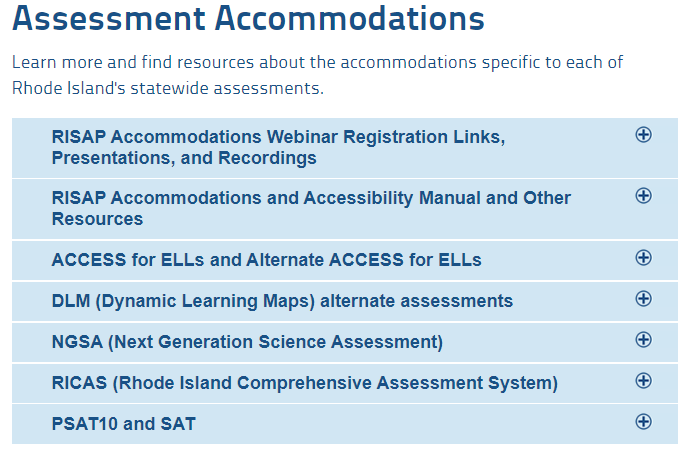 Training recordings and presentations
AAF Manual: Contains all forms and information about test supports.
NGSA tab includes:
Assistive Tech. Guide
List of bilingual dictionaries
Printable Periodic Table
TIDE User Guide for entering accommodations into TIDE
RICAS tab includes:
Assistive Tech. Guide
List of bilingual dictionaries
Spanish Math Reference Sheets
Graphic organizers for ELA
Supplemental Math Reference Sheets
RICAS and NGSA Test Administrator Core Training Presentation
26
Test Security
General Security Requirements
All educators involved with preparing for or administering any part of the state assessments must:
be trained in test security requirements and document their participation, and
sign the required affirmation of test security documents for each assessment. 
All educators involved with any part of the state assessment must ensure all secure materials are tracked and monitored when not stored in the locked storage area designated by the School Test Coordinator.
All educators involved with any part of the state assessments must report all testing irregularities to their School Test Coordinator and follow protocol to ensure test security is not compromised.
Only authorized personnel may enter testing rooms while students are testing.  
Researchers, parents, reporters, students not scheduled to be testing, and any school personnel not assigned to the room as test administrators or proctors are not allowed to enter the testing rooms. 
School administrators, district personnel, and RIDE observers may enter testing rooms to monitor and observe testing procedures.
Technology staff may enter testing rooms to troubleshoot problems, but like all other personnel, are not permitted to photograph or otherwise secure test content.
RICAS and NGSA Test Administrator Core Training Presentation
28
Best Practices for Ensuring Test Security and Avoiding Irregularities
Attend all training held by your school and ensure that all your questions have been answered.
Sign any Affirmations of Test Security Documents
Make sure all students understand how to navigate the test platform before testing starts.
Verify that accommodations are properly set up in the testing platform before testing with the school testing coordinator.
Implement your school’s cell phone/electronic device policy.
Ensure testing rooms are quiet and free from disruptions. Limit the number of people coming in and out of your testing room to:
You and any proctors
Students who are supposed to test
School staff who are monitoring testing
Technology staff there to troubleshoot any problems or to ensure that everything is running smoothly
Return all test materials immediately after testing to the school testing coordinator.
RICAS and NGSA Test Administrator Core Training Presentation
29
Cell Phone and Electronic Device Policy
Include your school’s policy for collecting cell phones and other electronic devices before testing begins.
RICAS and NGSA Test Administrator Core Training Presentation
30
“Secure” vs. “Non-Secure” Materials
Secure Content & Materials:
Test questions not publicly released
Any onscreen test content
Student test booklets
Student responses to test questions
Student (and proctor) testing tickets for computer-based testing
Scratch paper containing student writing
Approved reference sheets, graphic organizers, or accommodations materials that contain student writing
Non-Secure Content & Materials:
Test Coordinator Manuals
Test Administrator Manuals and scripts
Blank scratch paper
Approved reference sheets or accommodations materials that do not contain student writing
RICAS and NGSA Test Administrator Core Training Presentation
31
Prohibited Materials During Testing
Before and during testing, any materials related to the subject area being tested must be covered or removed from the testing space. See test-specific test administration manuals for details.
Note that the following are prohibited during testing:
Cell phones 
Electronic devices (excluding testing devices and devices used for accommodations) that access the Internet 
Devices that can take photographs
Any materials not included as approved in the test administrator’s manual or used for accommodations
Use of prohibited materials during testing is considered a testing irregularity and may result in invalidation of scores.
Process for Handing Out and Collecting Testing Materials
Add your school’s process for distributing and collecting testing materials
RICAS and NGSA Test Administrator Core Training Presentation
33
Examples of Test Irregularities
A test irregularity is any action that results in non-standard test administration. 
Test irregularities may result in invalidating scores.
Examples may include, but are not limited to:
Failing to provide the student the accommodations in their IEP. 
Interfering with students’ test responses in any way (including failing to provide an accommodation).
Giving students access to test questions or prompts prior to testing.
Questioning students about test content.
Copying, reproducing, or using any test materials in a way that is inconsistent with test administration or security policies. 
Making notes about any test content. This includes test items, reading passages, and science scenarios.
Not following security procedures for receiving and returning test materials, or failing to account for all secure test materials before, during, and after testing.
RICAS and NGSA Test Administrator Core Training Presentation
34
Monitoring Visits
Monitoring Visits
Federal law requires monitoring of all state assessments. The monitoring process allows RIDE to:
answer any questions district and school staff have before testing to ensure a smooth administration.
verify that all test administrators have been properly trained.
ensure that students who require accommodations receive them during testing. 
ensure test administration procedures are followed.

NOTE: 
You will be notified by your school testing coordinator if your school was selected for a monitoring visit well in advance of the visit.
All test administration questions you have should be answered before testing begins. 
Due to the unique nature of the student who participate in DLM, conversations with your school testing coordinator will include identifying classrooms and perhaps specific students to observe.
RICAS and NGSA Test Administrator Core Training Presentation
36
Medical Exemptions
A medical exemption is an official acknowledgement that the student meets the following criteria: 
The student cannot receive instruction in any setting (home, school, hospital, etc.).
The student cannot participate in any assessments, even with accommodations. 
Process for test administrators:
If you feel a student meets the criteria for a medical exemption, discuss the situation with your principal.
The principal will discuss the situation with the district test coordinator and then follow the appropriate procedure.
RICAS and NGSA Test Administrator Core Training Presentation
37
Calendars
38
RICAS and NGSA Test Administrator Core Training Presentation
2022-23 State Assessment Calendar: Elementary & Middle School
RICAS and NGSA Test Administrator Core Training Presentation
39
2022-2023 State Assessment Calendar: High School
RICAS and NGSA Test Administrator Core Training Presentation
40
School Calendar for 2022-23 State Assessments
NOTE to test coordinators: Update this calendar based on the testing window set by your school)
RICAS and NGSA Test Administrator Core Training Presentation
41
[Speaker Notes: The table here is a placeholder for schools to share the testing calendar for their school.

All schools are expected to administer assessments in school and in-person. 
All assessments are administered online except for students who have a paper test accommodation.
All make-ups must take place before the state testing window closes.
RIDE recommends scheduling testing as early as possible in the state testing window to ensure sufficient time for make-up testing.]
Testing Day Contact Information
NOTE to test coordinators: Complete the charts below with contact information for those staff who will be available to support test administrators. You can print this slide so all test administrators have this information ready on testing day.
RICAS and NGSA Test Administrator Core Training Presentation
42